Thursday 11th February 2021 
OLI: To explore the Liturgy of the Word
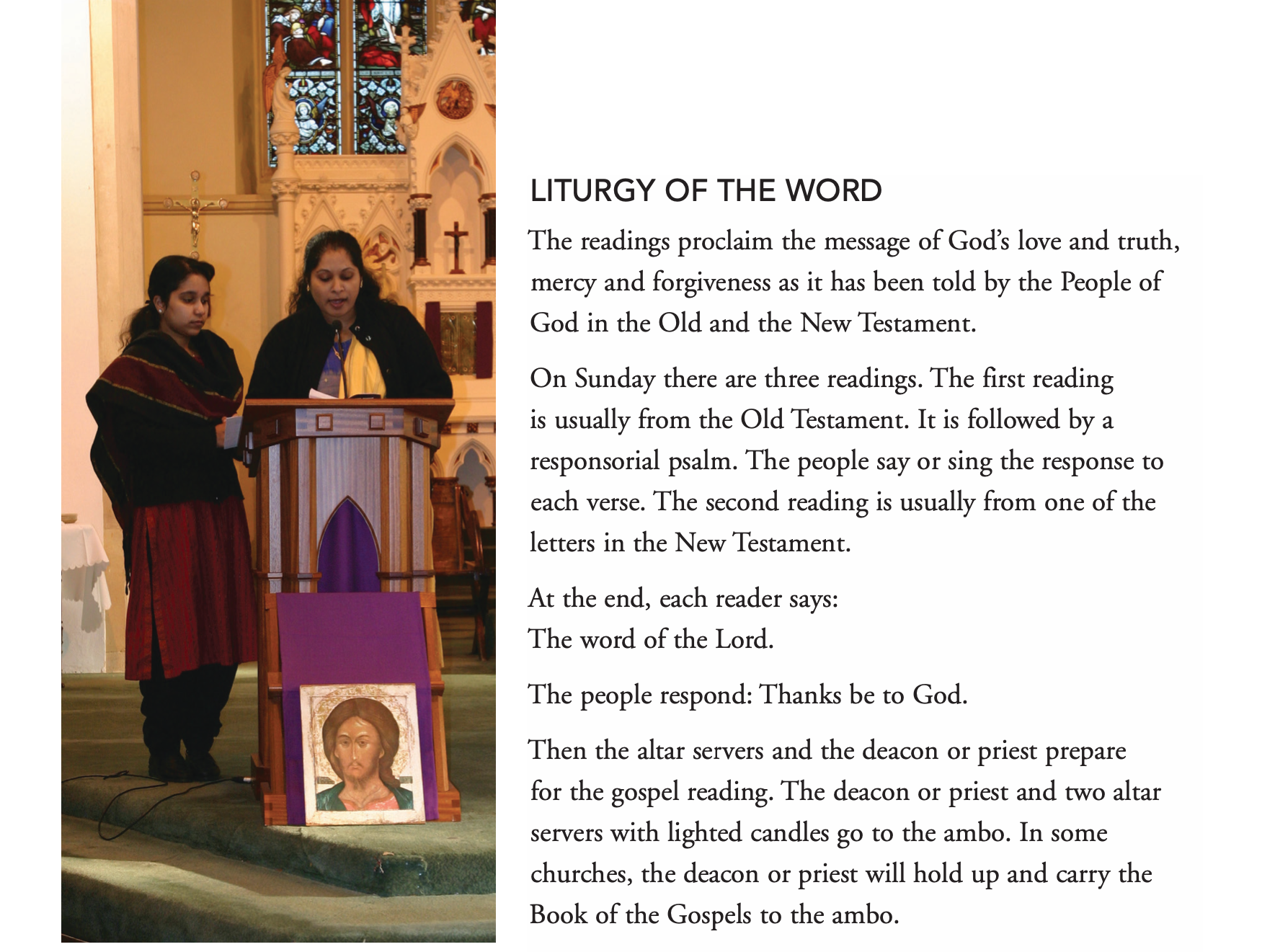 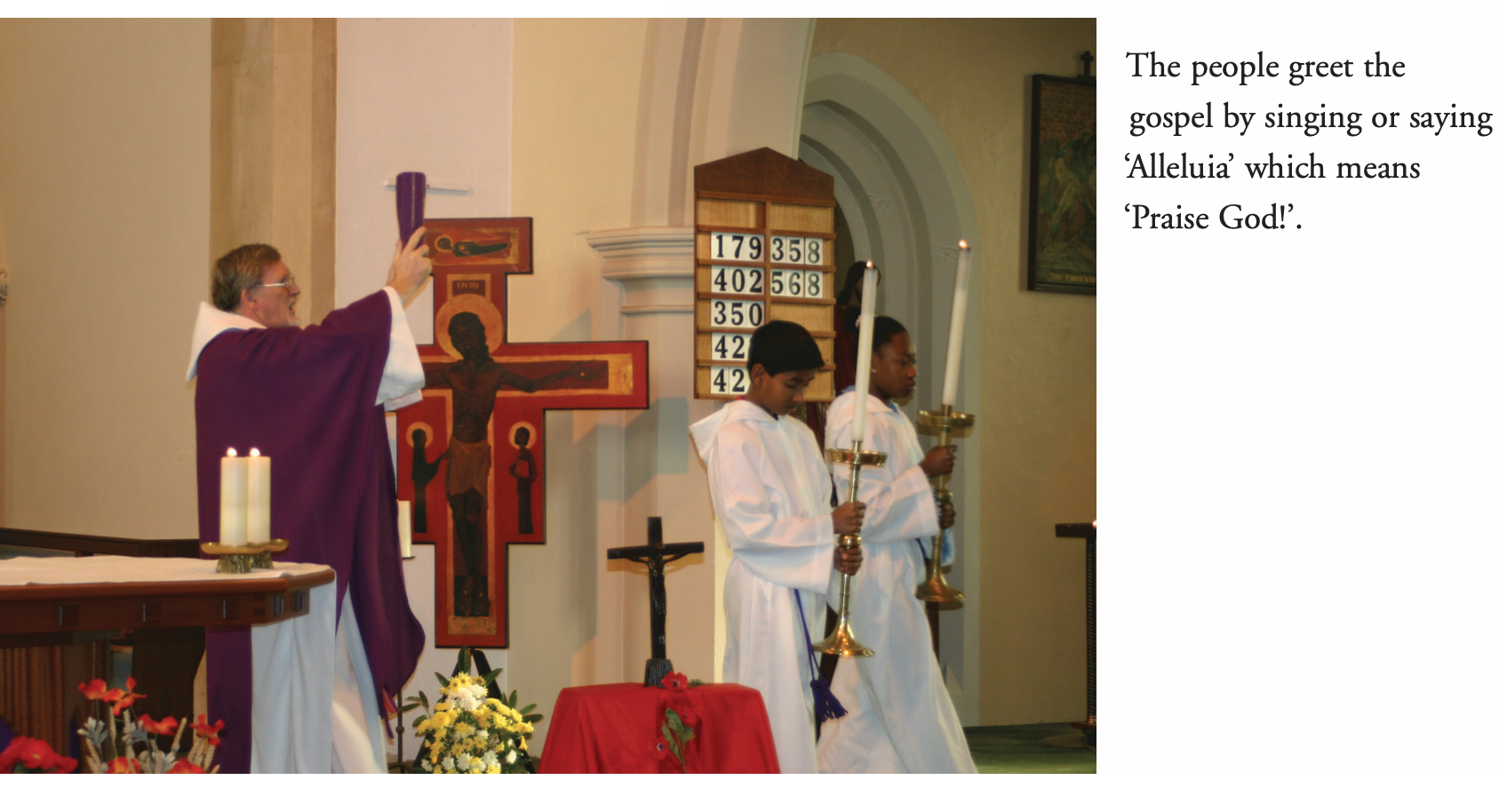 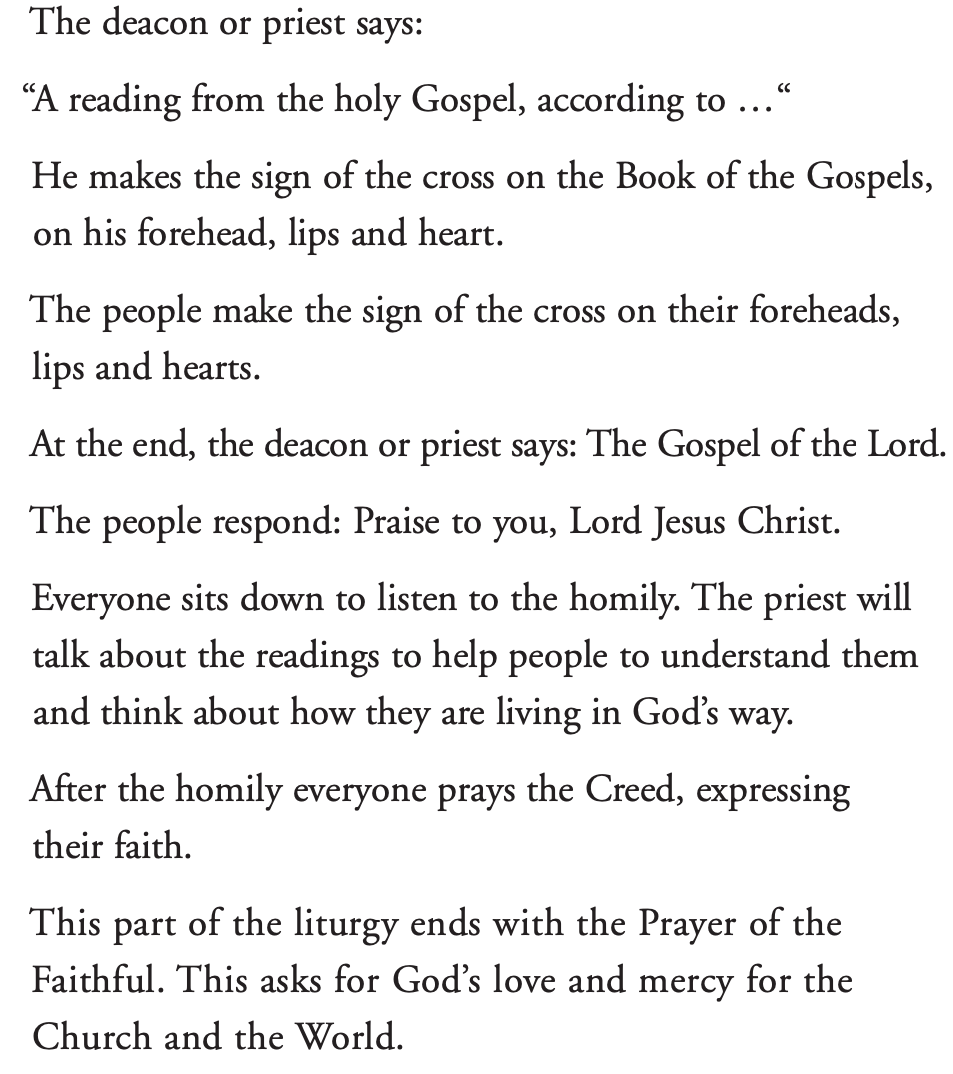 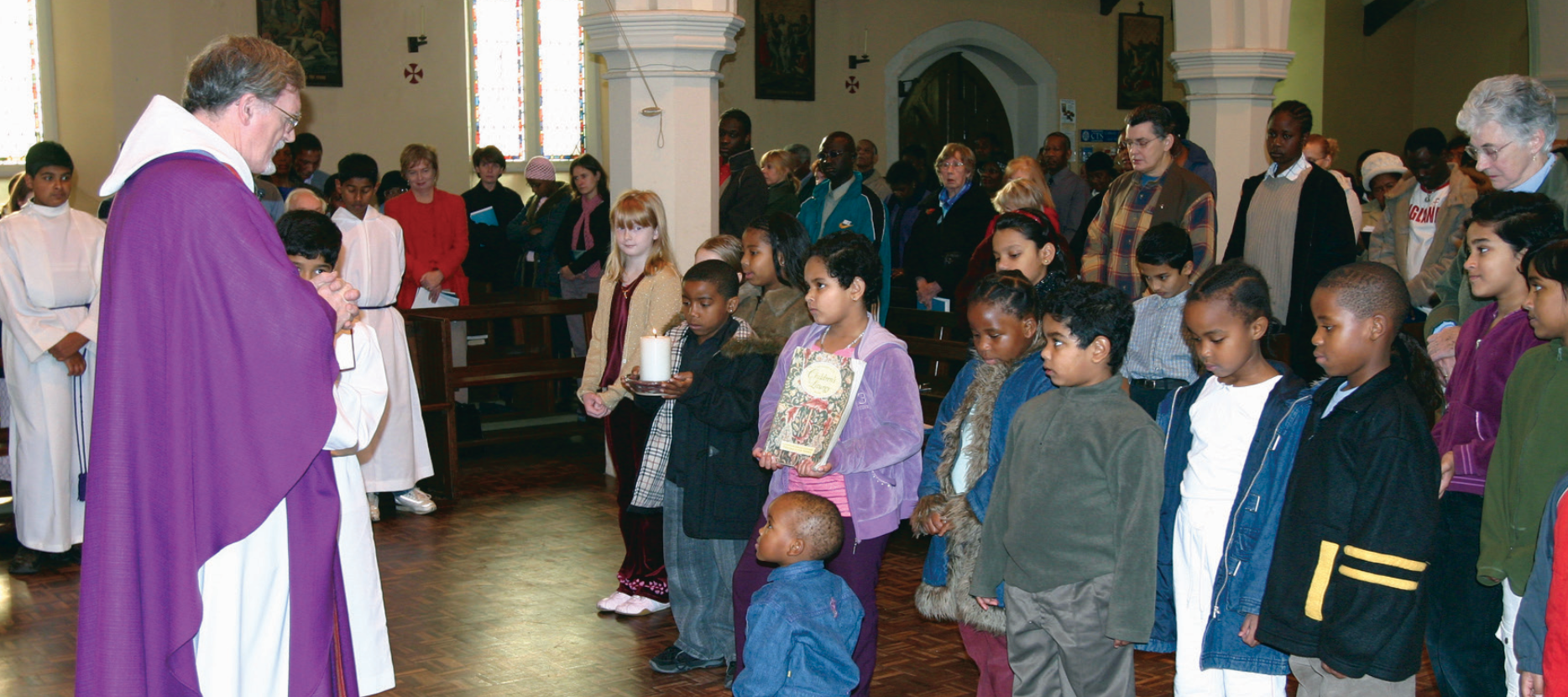 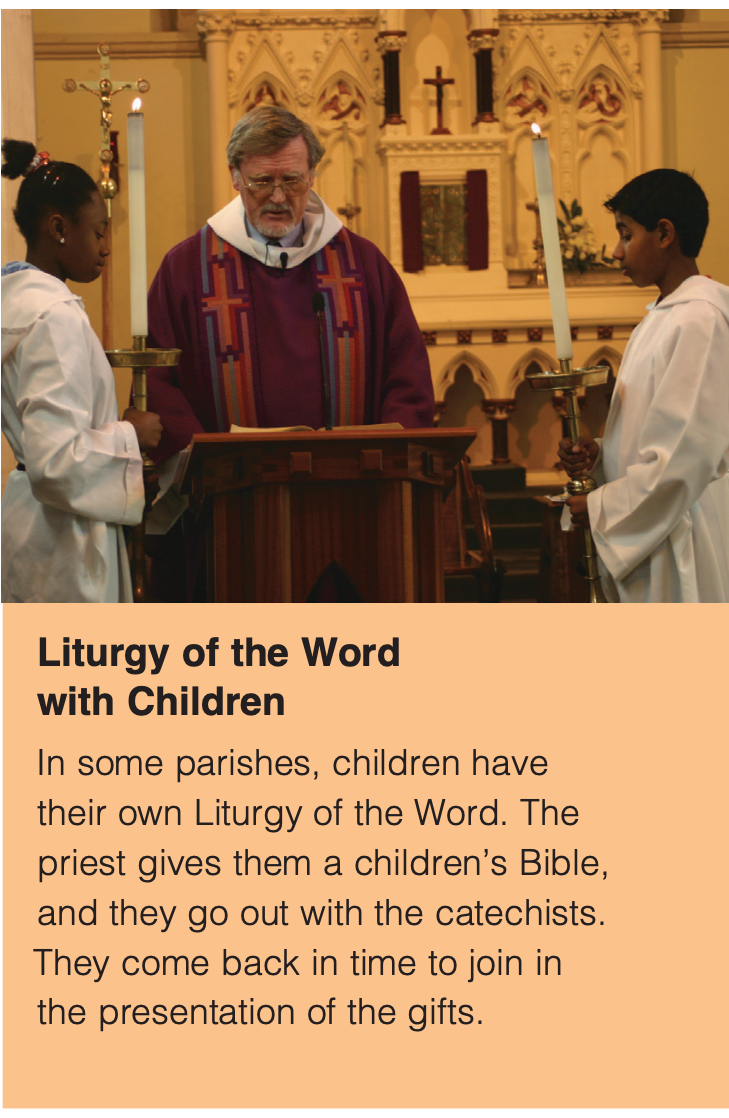 SOME KEY QUESTIONS
 
What is the Liturgy of the Word?
Why does God speak to us through the Scriptures? 
Why is it important to listen?
Why do you think there is a difference in the way the Gospel is proclaimed and who reads it?
What preparation do people make to hear the Gospel?  What do you think this means?
In what ways is the Gospel ‘Good News’ for the followers of Jesus?
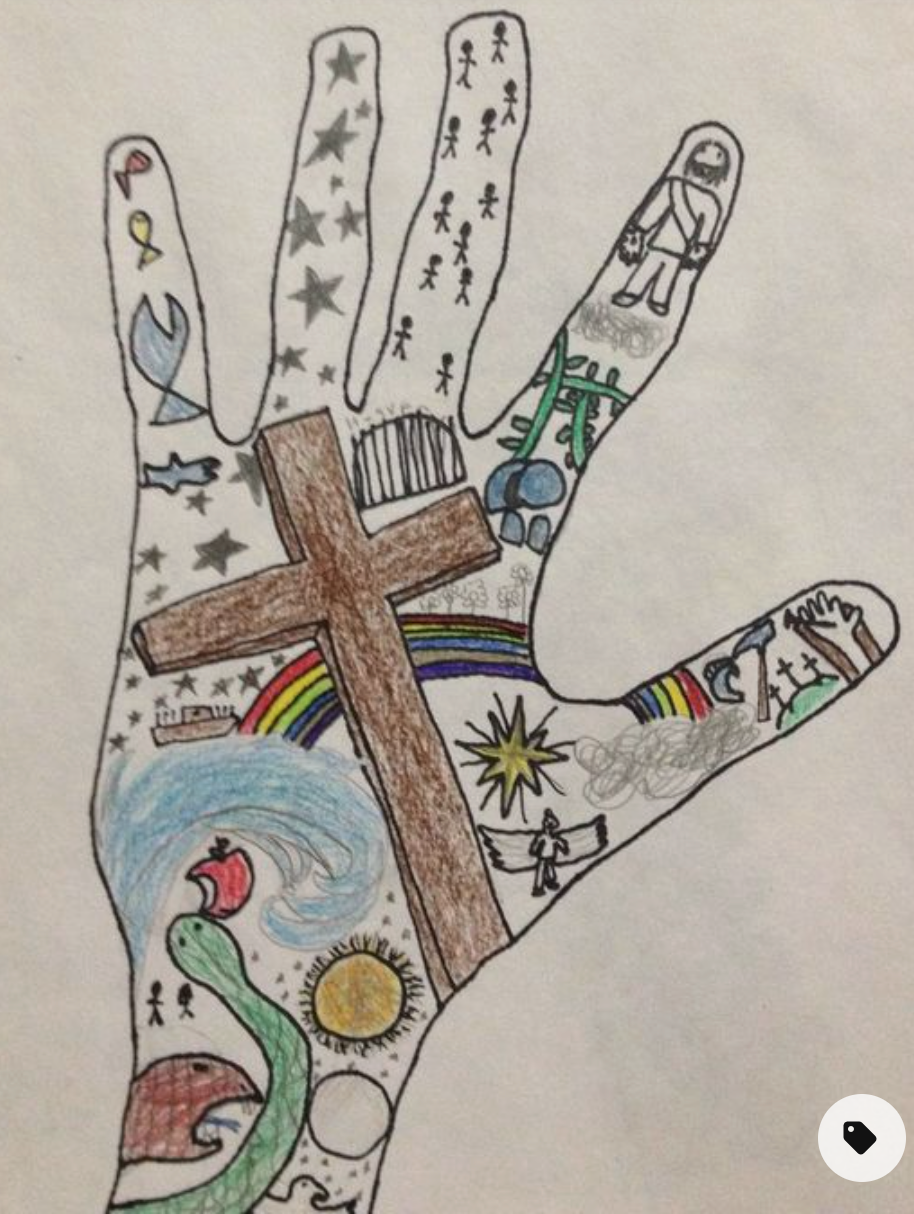 Using a hand template, draw some Bible stories you know to create different scenes and represent events in Jesus’ life.